ANALIZA FINANSOWA WSPOMAGANA KOMPUTEROWO
mgr  Anna Kamińska
anna.maria.kaminska@pwr.wroc.pl
Program ekanwin
http://www.ioz.pwr.wroc.pl/Pracownicy/Zabawa/ekanwin.html
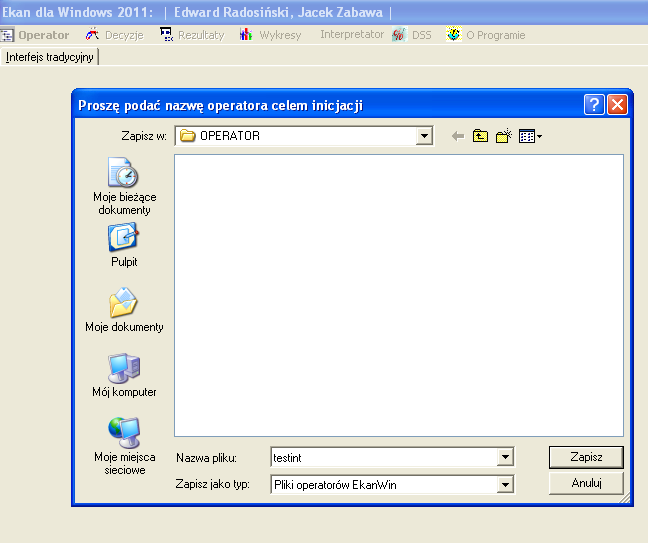 AFWK’2012: zasady
1. Prezentacja -poprawa zestawu (czyli przygotowanie konkurencyjnego wariantu) pod względem zysku netto i sprzedaży(wyrażonej w złotych) –okres 2011-2013, poprawiać można tylko górną część macierzy zmiennych decyzyjnych 9 wierszy x 3 kolumny; 
2. Przygotowanie narzędzia wspomagającego analizę wybranego zagadnienia w analizie finansowej „Analizator sytuacji finansowej”; zadanie wykonywane w parach. Orientacyjna tematyka –materiały edukacyjne ze strony www.findict.pl  Szczegóły w czasie zajęć nr 2.
3. Wyścig szczurów (gra kierownicza,); zadanie wykonywane w parach;                       Wagi rankingu do wyścigu szczurów: 5,4,3,2,1,1,1,1,1 pod uwagę jest brana wartość na koniec roku 2016 („wynik syntetyczny”). Uwaga –nie ma ograniczeń na wartości zmiennych decyzyjnych dla lat 2011-2016 (oprócz wbudowanych w program).
4. „Małe” zadanie domowe (do rozwiązania w Excelu) –z reguły do oddania na zajęciach następujących po rozdaniu tematów. Równoważne jest przygotowanie prezentacji z systemów wspomagających analizy finansowe lub prezentacji zastosowań arkusza kalkulacyjnego na podstawie literatury w jęz. angielskim (dla maks. 2 grup).
Poszczególne zadania z reguły wykonywane są w parach. W przypadku konieczności (nieparzysta liczba osób w grupie zajęciowej) wykonywania któregoś z zadań w grupie trzyosobowej –inny regulamin zaliczeń (aby starać się o ocenę >= 4,0 -zaliczenie kartkówki z podstaw analizy finansowej w pierwszym podejściu albo „Analizator” z możliwością wykonywania analiz porównawczych).
Zasady CD
Warunek zaliczenia –wszystkie zadania ocenione pozytywnie
Punkty za zadania:
Pierwsza prezentacja –do 2 punktów
Analizator –do 12 punktów
„Małe zadanie domowe” –do 5 punktów
Gra „Wyścig szczurów” –punktacja zaliczająca 1 do 5 punktów (wynika z miejsca w rankingu)
Można zdobyć punkty za aktywność 
Bardzo ważna terminowość i obecność na zajęciach
Terminy zajęć
…zmiany…
Zajęcia początkowe „0”
Obsługa programu Ekanwin (budowanie drzew decyzyjnych, wprowadzanie danych, oglądanie sprawozdań)
Uwagi techniczne do procesu instalacji Ekanwin
Wprowadzanie sprawozdań Ekanwin do programu MS Word; tworzenie zestawu sprawozdań do drukowania; 
Uwaga: na następne zajęcia proszę przynosić wydruk sprawozdań dla swoich zmiennych decyzyjnych
Zajęcia nr 1
Przedstawienie „poprawionych” zestawów; manipulować można zamówieniami surowców, zleceniami produkcyjnymi i cenami wyrobów gotowych.
Celem jest ok. 5% poprawa zysku netto (jeśli był zerowy to jego wykazanie zysku netto) oraz sprzedaży (też 5%) a także krótkie przedstawienie perspektywy dalszej poprawy.
Przygotować proszę: krótką prezentację –5 minut (2 strony w MS Word z początkowymi i finalnymi parametrami + pliki drzewa (*.sir oraz *.tr1). Uwaga: rozwiązania proszę przysłać poprzedniego dnia drogą elektroniczną(anna.maria.kaminska@pwr.wroc.pl) w formacie zip a nie rar. Rozwiązania przyniesione dopiero na zajęcia będą niestety oceniane niżej.
Każda grupa –krótka prezentacja przyjętej strategii i jej efektów. Wskazane krótkie opracowanie w formie wydruku (do oddania na trzecich zajęciach)
Wybór zakresu merytorycznego dla „Analizatora sytuacji finansowej”
Wprowadzenie do Visual Basic dla Aplikacji w Excelu, omówienie procedury wczytującej sprawozdania finansowe z Ekanwina do Excela
Zajęcia nr 2
Dostarczenie wydruków z pierwszą prezentacją.
Krótka dyskusja o różnicach w poszczególnych zestawach decyzyjnych –proszę przynieść wydruki kompletu sprawozdań!
Wprowadzenie do Visual Basic dla Aplikacji w Excelu, omówienie procedury wczytującej sprawozdania finansowe z Ekanwina do Excela –ciąg dalszy.
Każda grupa 2-osobowa przedstawia wykaz (listę) sprawozdań potrzebnych do wczytywania i pokazuje na koniec zajęć, że potrafi zmodyfikować odpowiednio procedurę wczytującą.
Jeśli zostanie trochę czasu to wprowadzenie do zajęć nr 3-4 (modelowanie wartości pieniądza w czasie)
Zajęcia 3 i 4
Kontynuacja poprzednich zajęć:
Zastosowanie bardziej zaawansowanych możliwości MS Excel: paski przewijania (w celu zdynamizowania analiz), nadawanie nazw zakresom komórek, wykresy.
Orientacyjny zakres merytoryczny –„wartość pieniądza w czasie”, „modelowanie metod amortyzacji”.
Prezentacje –(dla wybierających tę formę) równoważnika „małych zadań domowych” oraz przydzielenie tematów „małego zadania domowego nr 1 i nr 2” do wykonania w Excelu
Uwaga: Termin oddania (plik e-mailem + wydruk sprawozdania) „małych zadań domowych” –pierwsze zajęcia po rozdaniu tematów danego zadania
Zajęcia nr 5
Prace nad analizatorem sytuacji ekonomicznej przedsiębiorstwa Omega
Prace nad grą „wyścig szczurów”
Krótka prezentacja (przy komputerze) bieżącego etapu konstruowania analizatora
Zajęcia nr 6
Oddanie gry „wyścig szczurów”(pliki + wydruk –szczegóły reguł punktacji oraz dokładny termin oddania podane będą w trakcie semestru)
Prace nad analizatorem sytuacji ekonomicznej przedsiębiorstwa Omega
Poprawa (niezaliczonych) „małych zadań domowych”
Zajęcia nr 7 (ostatnie)
Termin oddania „Analizatorów” –zostanie podany w czasie semestru (orientacyjnie: tydzień przed ostatnimi zajęciami)
W czasie zajęć -krótkie prezentacje działania „Analizatora” na forum grupy zajęciowej (przede wszystkim wyróżniające się prace)
Być może już część wpisów ocen
…wakacje…
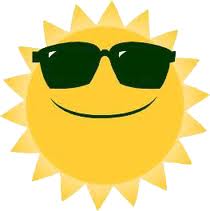